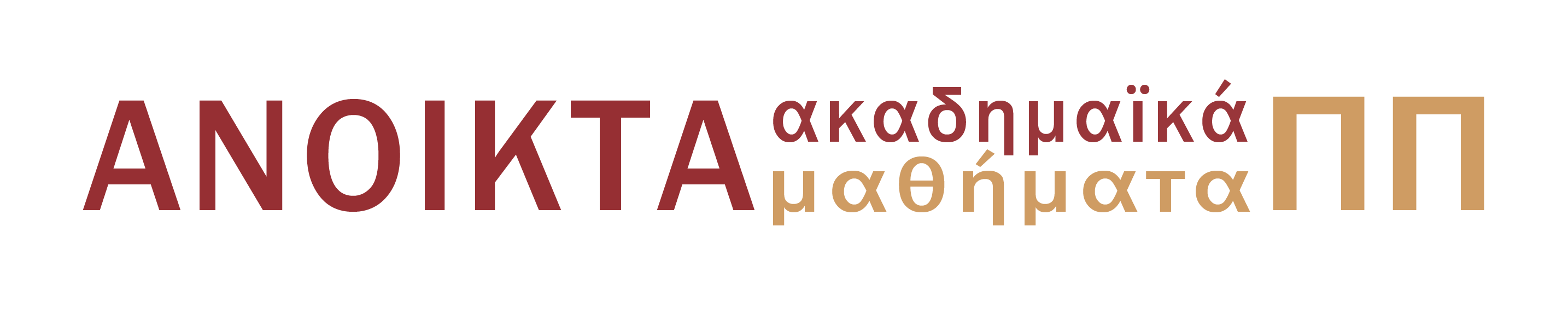 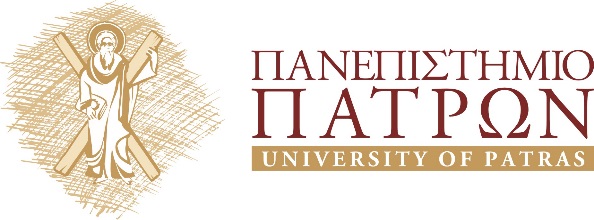 Τίτλος Μαθήματος
Ενότητα 07 :  Θεωρίες Μάθησης και ΤΠΕ: 
Γνωστική Ψυχολογία

Βασίλειος Κόμης
ΤΕΕΑΠΗ
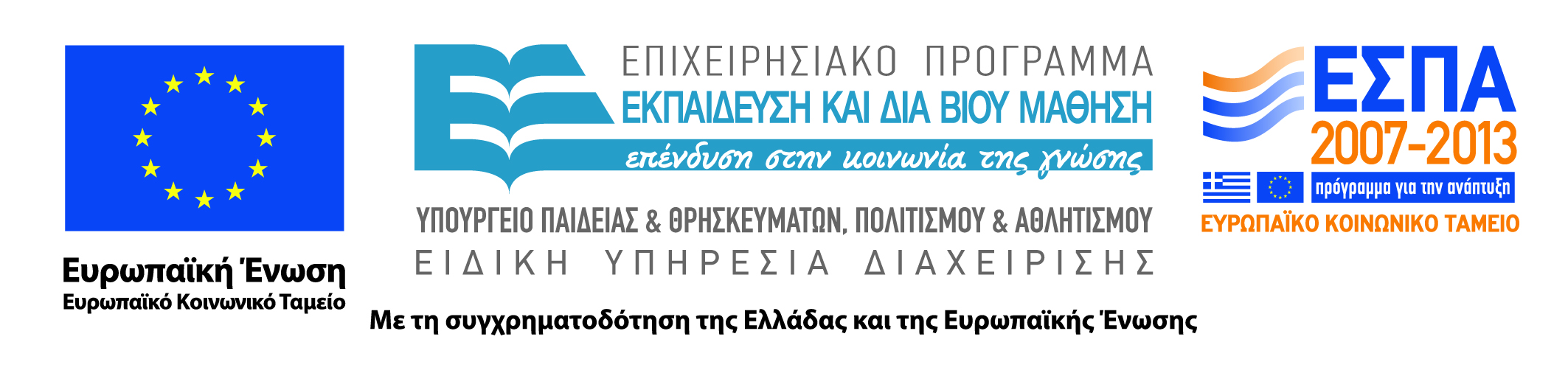 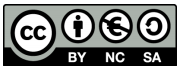 Άδειες Χρήσης
Το παρόν εκπαιδευτικό υλικό υπόκειται σε άδειες χρήσης Creative Commons. 
Για εκπαιδευτικό υλικό, όπως εικόνες, που υπόκειται σε άλλου τύπου άδειας χρήσης, η άδεια χρήσης αναφέρεται ρητώς.
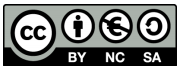 Χρηματοδότηση
Το παρόν εκπαιδευτικό υλικό έχει αναπτυχθεί στα πλαίσια του εκπαιδευτικού έργου του διδάσκοντα.
Το έργο «Ανοικτά Ακαδημαϊκά Μαθήματα στο Πανεπιστήμιο Πατρών» έχει χρηματοδοτήσει μόνο τη αναδιαμόρφωση του εκπαιδευτικού υλικού. 
Το έργο υλοποιείται στο πλαίσιο του Επιχειρησιακού Προγράμματος «Εκπαίδευση και Δια Βίου Μάθηση» και συγχρηματοδοτείται από την Ευρωπαϊκή Ένωση (Ευρωπαϊκό Κοινωνικό Ταμείο) και από εθνικούς πόρους.
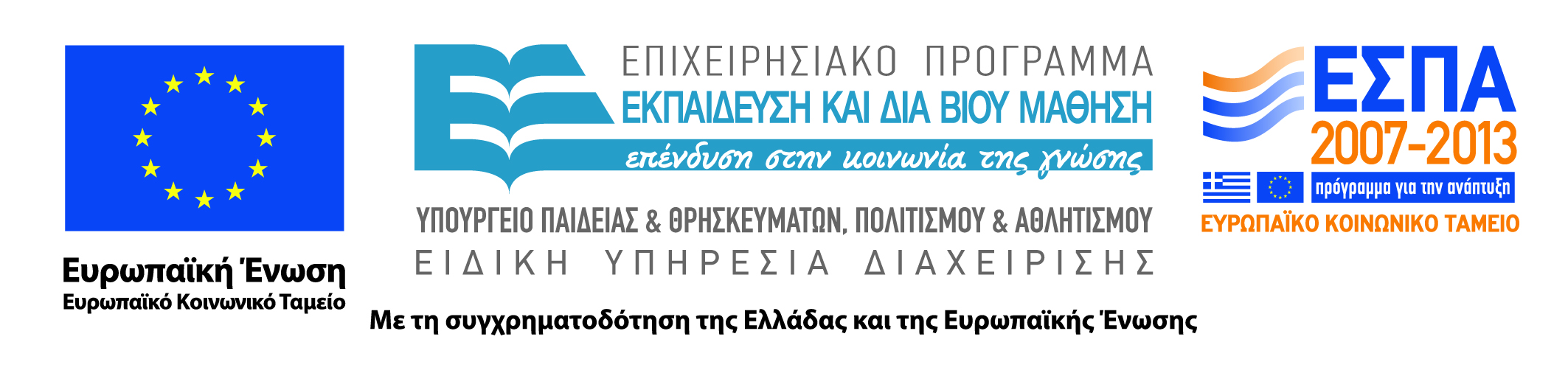 Σκοποί  ενότητας
Η συνοπτική παρουσίαση 
των βασικών αρχών της γνωστικής ψυχολογίας και των πιο γνωστών της μοντέλων
και το πως επηρεάζει την ένταξη των ΤΠΕ στην εκπαίδευση και τη σχεδίαση εκπαιδευτικών εφαρμογών. 
Η έμφαση δίνεται 
στο πως η γνωστική ψυχολογία επιδρά στο σχεδιασμό και την ανάπτυξη μαθησιακών περιβαλλόντων με τη χρήση υπολογιστικών και δικτυακών τεχνολογιών.
4
Έννοιες – Κλειδιά
5
Μοντέλα μάθησης
Την ανάπτυξη εκπαιδευτικού λογισμικού επιδρούν  οι ακόλουθες ψυχολογικές θεωρίες
ο συμπεριφορισμός (behaviorism)
Pavlov, Skinner, Crowder, Gagné
η γνωστική ψυχολογία (cognitive psychology)
Newell, Simon,  Anderson 
ο εποικοδομισμός (constructivism)
Piaget, Papert, Bruner
 οι κοινωνικοπολιτισμικές (sociocultural) ή ιστορικοπολιτισμικές (historicocultural) προσεγγίσεις.
Vygotsky, Luria, Leontiev, Bruner
Γνωστικές 
θεωρίες
6
Γνωστική Ψυχολογία
Η θεωρία επεξεργασίας της πληροφορίας
Το γνωστικό σύστημα λειτουργεί ως σύστημα επεξεργασίας της πληροφορίας
Υπολογιστής είναι το τεχνολογικό αντίστοιχο του εγκεφάλου
Βασική εφαρμογή: Τεχνητή Νοημοσύνη
7
Τι είναι μάθηση στη θεωρία επεξεργασίας της πληροφορίας
Η μάθηση συνίσταται στην τροποποίηση των γνώσεων (αυτό που έχουμε στο μυαλό μας)
Η μάθηση συνεπώς εξαρτάται άμεσα από τις γνώσεις που ήδη διαθέτουμε
Η μάθηση είναι ενεργή ατομική διαδικασία οικοδόμησης νοήματος μέσω εμπειριών
8
Κύρια ιδέα της θεωρίας επεξεργασίας της πληροφορίας
Η σκέψη του ατόμου μέσο επεξεργασίας της πληροφορίας (information processing). 
Το ανθρώπινο μυαλό επεξεργάζεται πληροφορίες όπως ένας υπολογιστής 
Ρεύμα της γνωστικής ψυχολογίας που έχει τις απαρχές του στο αναλογικό παράδειγμα του ανθρώπου που λειτουργεί όπως ο ψηφιακός υπολογιστής (Newell & Simon, 1972). 
Βασικοί εκπρόσωποι αυτού του ρεύματος είναι οι R. Gagné, A. Newell και H. Simon
9
Μυαλό = Υπολογιστής ;
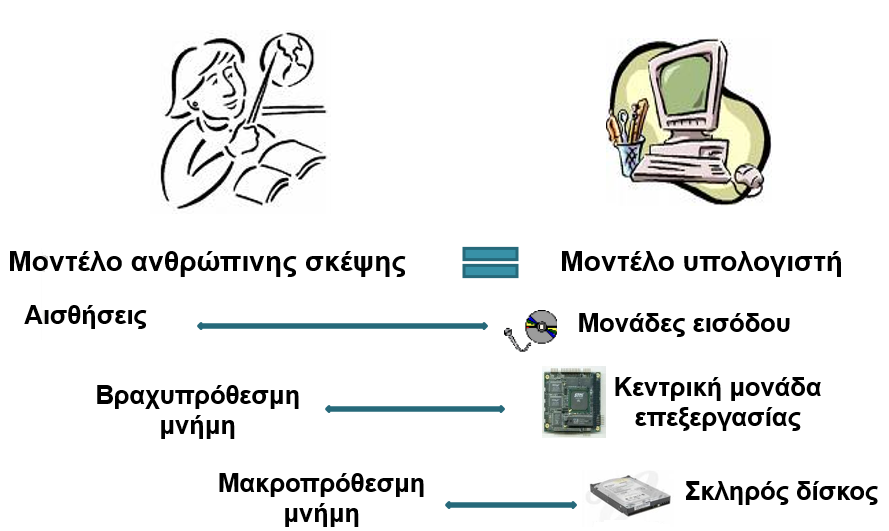 10
Βασικές αρχές της θεωρίας επεξεργασίας της πληροφορίας
Το γνωστικό σύστημα δημιουργεί αναπαραστάσεις (representations) της πληροφοριακής ροής και κάνει την επεξεργασία της. 
Η επεξεργασία της πληροφορίας στο πλαίσιο αυτό νοείται ως υπολογισμός, χειρισμός δηλαδή συμβόλων. 
Οι γνωστικές διεργασίες συνιστούν επεξεργασίες των οποίων τα αποτελέσματα αποτελούν εισόδους για άλλες επεξεργασίες. 
Κάθε γνωστική διεργασία συνίσταται από αναπαραστάσεις και από επεξεργασίες
11
Το γνωστικό σύστημα ως σύστημα επεξεργασίας της πληροφορίας
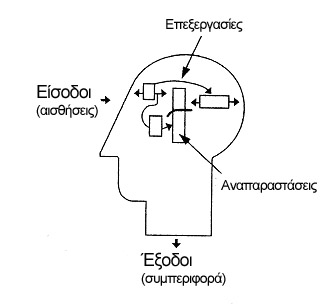 12
Γνώσεις και Αναπαραστάσεις (θεωρία επεξεργασίας πληροφορίας)
Οι γνώσεις (ανεξάρτητα από την εγκυρότητά τους): δομές σταθεροποιημένες στη «μακροπρόθεσμη μνήμη». 
Ο διαρκής αυτός χαρακτήρας των γνώσεων, τις διακρίνει από τις αναπαραστάσεις 
Οι αναπαραστάσεις: περιστασιακές δομές που δημιουργήθηκαν σε μια συγκεκριμένη κατάσταση και για συγκεκριμένους στόχους και βρίσκονται αποθηκευμένες στη «βραχυπρόθεσμη μνήμη» ή μνήμη εργασίας.
13
Διαφορές ανάμεσα σε  γνώσεις και αναπαραστάσεις
Οι αναπαραστάσεις διαφοροποιούνται των γνώσεων γιατί είναι αυτόματα ενεργές
βρίσκονται στη βραχυπρόθεσμη μνήμη 
Αντίθετα, μια γνώση πρέπει να δραστηριοποιηθεί ώστε να είναι διαθέσιμη
βρίσκονται στη μακροπρόθεσμη μνήμη και συνεπώς πρέπει να ανακληθούν στη βραχυπρόθεσμη μνήμη.
14
Κατηγορίες γνώσεων (θεωρία επεξεργασίας της πληροφορίας)
Δύο είναι οι βασικές κατηγορίες γνώσεων: 
οι δηλωτικές γνώσεις που αφορούν το περιεχόμενο και συνίστανται από τα γεγονότα και τους ορισμούς που ξέρουμε ή τις επεξηγήσεις που δίνουμε (το τι).
οι διαδικασιακές γνώσεις που σχετίζονται με τις νοητικές ή πραξιακές τεχνικές που ξέρουμε να εφαρμόζουμε (το πώς)
15
Παραδείγματα γνώσεων
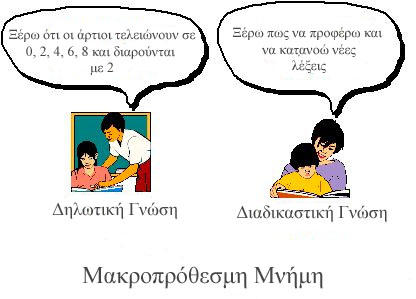 16
Η συμβολή της θεωρίας επεξεργασίας της πληροφορίας στο σχεδιασμό μαθησιακών περιβαλλόντων με υπολογιστές
Διαδικασίες επίλυσης προβλημάτων
Διάκριση ανάμεσα σε αρχάριους και ειδικούς
Χειρισμός δηλωτικών και διαδικαστικών γνώσεων, καθώς και μεταγνώσεων
Μεταγνώση: η γνώση πάνω στη γνώση
Αναζήτηση ευρετικών στρατηγικών
Εννοιολογική αλλαγή: ποιοτική αλλαγή του συστήματος των αναπαραστάσεων, των σχημάτων και των νοητικών μοντέλων αυτών που μαθαίνουν
17
Βασική εφαρμογή της γνωστικής ψυχολογίας: Τεχνητή Νοημοσύνη
Στα μέσα του 20ου αιώνα, 
ο άγγλος μαθηματικός Alan Turing διατύπωσε πρώτος ότι ένας ψηφιακός υπολογιστής, προγραμματισμένος με κανόνες και γεγονότα, θα μπορούσε να επιδείξει «νοήμονα» συμπεριφορά. 




Ο Alan Turing έθεσε τις βάσεις του επιστημονικού πεδίου που στη συνέχεια ονομάστηκε Τεχνητή Νοημοσύνη (Artificial Intelligence).
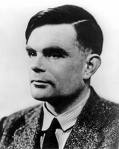 18
Μπορεί ένας υπολογιστής να έχει «νοημοσύνη» και πώς;
Το τεστ του Turing: 
Το τεστ βασίζεται σε ένα σύνολο ερωτήσεων που υποβάλλει κάποιος ταυτόχρονα σε έναν άνθρωπο και μια μηχανή χωρίς να γνωρίζει εκ των προτέρων ποιος είναι τι. 
Εάν μετά το πέρας της δοκιμασίας δεν μπορεί να αποφανθεί για το ποιος είναι ο άνθρωπος και ποια η μηχανή, τότε ευνόητα η μηχανή έχει πετύχει στη δοκιμασία και μπορεί να χαρακτηριστεί ως ευφυής.
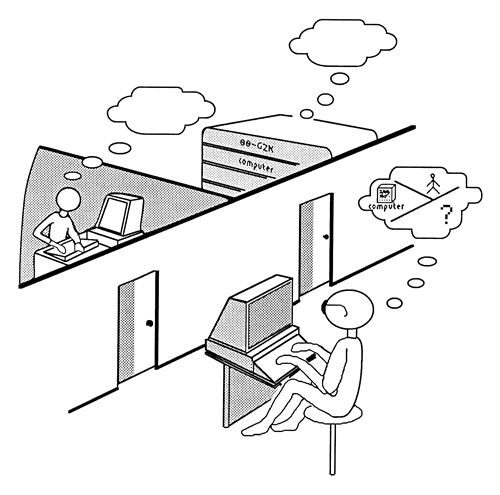 19
Γενικές αρχές της Tεχνητής Nοημοσύνης
Πρέπει να δημιουργηθούν γενικά προγράμματα
οι γνώσεις σε ένα ιδιαίτερο πρόβλημα οφείλουν να δοθούν έξω από το ίδιο το πρόγραμμα, το οποίο γίνεται τότε ένας απλός "κινητήρας" προσαρμόσιμος σε οποιοδήποτε χώρο εάν αλλάξουμε τα δεδομένα .
Η μάθηση αποτελεί ένα πρόβλημα – κλειδί
 το σύστημα οφείλει να είναι σε θέση να ανακαλύπτει το ίδιο τις γνώσεις που του χρειάζονται
20
Συστατικά ενός προγράμματος Τεχνητής Νοημοσύνης
Ένα πρόγραμμα ΤΝ χαρακτηρίζεται από πέντε πτυχές:
χειρίζεται σύμβολα που δεν είναι κατά κανόνα αριθμητικά
στοχεύει στην επεξεργασία προβλημάτων για τα οποία δεν διαθέτουμε ένα αλγόριθμο (καταφεύγοντας στη χρήση ευρετικών μεθόδων που δεν διασφαλίζουν σίγουρη επιτυχία)
διαθέτει μια αναπαράσταση των γνώσεων, μια αντιστοιχία δηλαδή ανάμεσα στον εξωτερικό κόσμο και ένα συμβολικό σύστημα που επιτρέπει την αιτιολόγηση
μπορεί να παρέχει λύση ακόμα κι αν δε διαθέτει όλα τα δεδομένα τη στιγμή της λύσης του προβλήματος
μπορεί να χρησιμοποιεί δεδομένα που εμπεριέχουν αντιφατικά στοιχεία ή ακόμα και λάθη
21
Τομείς εφαρμογής της Τεχνητής Νοημοσύνης
τα έμπειρα συστήματα,
Τα έμπειρα διδακτικά συστήματα (ο υπολογιστής- δάσκαλος που απαντά σε ρωτήσεις των μαθητών )
η επεξεργασία φυσικής γλώσσας, 
η αναγνώριση εικόνας, 
η μηχανική μάθηση, 
τα νευρωνικά δίκτυα, 
η ρομποτική
Έμπειρα Συστήματα (EΣ) (expert systems)
Έμπειρο Σύστημα (EΣ): λειτουργεί όπως ο ειδικός σε μια περιοχή γνώσης (π.χ. γιατρός, δάσκαλος, κλπ.)
χρησιμοποιείται στη λύση προβλημάτων σε συγκεκριμένους και περιορισμένους αλλά περίπλοκους χώρους των οποίων τα δεδομένα και οι πληροφορίες είναι αβέβαια και μη πλήρη
λειτουργεί ως ενδιάμεσο ανάμεσα στον εμπειρογνώμονα ενός πεδίου γνώσεων και σε ένα δυνητικό χρήστη του εν λόγω γνωστικού πεδίου
Έμπειρα Διδακτικά Συστήματα
Έμπειρα Διδακτικά Συστήματα: βασική εφαρμογής της Τεχνητής Νοημοσύνης στην εκπαίδευση
Τα συστήματα αυτά ανήκουν στην κατηγορία «ο υπολογιστής – δάσκαλος»
Το Έμπειρο Διδακτικό σύστημα «απαντά» στις ερωτήσεις των μαθητών
Επίδειξη Υλοποίησης ΕΔΣ :Εφαρμογή στην Ευκλείδεια Γεωμετρία
25
Σε προγραμματιστικό επίπεδο
σε αντίθεση με τον κλασσικό προγραμματισμό (όπου το πρόγραμμα κωδικοποιεί τον τρόπο με τον οποίο θα επεξεργασθούν τα δεδομένα) το ΕΣ διαθέτει τρία στοιχεία:
βάση γνώσεων (knowledge base) που περιέχει όλες τις σχετικές με ένα γνωστικό τομέα γνώσεις
βάση γεγονότων περιέχει τα σχετικά με το προς λύση πρόβλημα δεδομένα
μηχανή συμπερασμάτων (inference engine) 
Διεπιφάνεια Χρήστη που επιτρέπει στους χρήστες να θέτουν ερωτήματα στο πρόγραμμα
Οργάνωση έμπειρου συστήματος
η πρόσκτηση της γνώσης: ποια εξειδικευμένη γνώση πρέπει να προσκτηθεί. Δύο τύποι γνώσης
τα γεγονότα (που είναι καταγραμμένα στα εγχειρίδια)
οι "εμπειρικές γνώσεις" του ειδικού που συσσωρεύονται από χρόνια
η αναπαράσταση της γνώσης: περιέχεται σε πακέτα με μορφή γεγονότων και κανόνων παραγωγής π.χ. (πρόγραμμα MYCIN)
κανόνας
αν 1. Το χρώμα του οργανισμού είναι κόκκινο και
2. η μορφολογία του οργανισμού είναι ωοειδής και αν
3. η μορφή ανάπτυξής του είναι σε αποικίες 
τότε (με p>0.7) ο οργανισμός είναι σταφυλόκοκκος
Κώδικας προγράμματος
 
(($ET (MEME CNTXT GRAM GRAM+)
    (MEME CNTXT MORPH COCCI)
    (MEME CNTXT DEVEL COLONIES))
(CONCLURE CNTXT IDENT
STAPHYLOCOCCUS MESURE 0.7)
Παράδειγμα (πρόγραμμα MYCIN)
Οργάνωση έμπειρου συστήματος
Μέθοδοι εξαγωγής συμπερασμάτων:
"δοκιμή και πλάνη", στρατηγικές κλπ.
Παρατηρήσεις πάνω στα ΕΣ
σκοπός είναι να βοηθήσει το χρήστη να λύσει το πρόβλημα που ο ίδιος έθεσε
δίνει τη δυνατότητα στο χρήστη να έρθει σε επαφή με μεγάλη ποσότητα εξειδικευμένης γνώσης
η εξειδικευμένη γνώση έχει πιθανοκρατικό χαρακτήρα
το σύστημα έχει τη δυνατότητα να εξηγεί τις αποφάσεις που παίρνει
Έμπειρα Διδακτικά Συστήματα
Έμπειρο Διδακτικό Σύστημα (EΔΣ) (Intelligent Tutoring System) είναι Έμπειρο Σύστημα με προορισμό εκπαιδευτικές λειτουργίες
η προσέγγιση της ΤΝ προτείνει άλλου είδους εκπαιδευτικό λογισμικό που πρέπει να είναι σε θέση να λύνει τα προβλήματα προτείνοντας μάλιστα διαφορετικούς τρόπους και να παρακολουθεί δίνοντας υποδείξεις στις λύσεις του μαθητή
Βασικά συνθετικά ενός έμπειρου διδακτικού συστήματος
ο ειδικός (έμπειρη γνώση)
κανόνες παραγωγής (production rules), πλαίσια (frames), σημασιολογικά δίκτυα  (semantic networks), σενάρια (scripts)
ο παιδαγωγός (διδακτικός σχεδιασμός και παιδαγωγικές στρατηγικές)
η διασύνδεση (interface) (ποιος τύπος διαλόγου με το μαθητή)
το μοντέλο του μαθητή (γνώσεις που διαθέτουμε πάνω στο μαθητή)
Αρχιτεκτονική έμπειρου διδακτικού συστήματος
Διαφορές με τα κλασσικά προγράμματα
αντίθετα, τα κλασσικά προγράμματα Δι.Β.Υ. δε διαθέτουν μηχανισμό συλλογισμών υψηλού επιπέδου, δεν είναι δηλαδή σε θέση να λύσουν από μόνα τους τα προβλήματα που θέτουν στο μαθητή
τα EΔΣ προτείνουν την παροχή του ιδεώδους μοντέλου για εξατομικευμένη και αλληλεπιδραστική διδασκαλία υποστηρίζοντας το διδακτικό περιβάλλον στη λήψη αποφάσεων
Παραδείγματα ΕΔΣ
GUIDON ΕΔΣ βασισμένο στο ΕΣ MYCIN (για ιατρική γνωμάτευση)
Lisp Tutor για Lisp
Proust για Pascal
Aplusix για άλγεβρα γυμνασίου
SHERLOCK (object oriented, παραγγελία της US Air Force): προσομοίωση επισκευής πολεμικών αεροσκαφών
Παράδειγμα λειτουργίας ενός ΕΔΣ στην ευκλείδεια γεωμετρία
Βάση γνώσεων: στοιχεία γεωμετρίας που αφορούν πολύγωνα και είναι μορφοποιημένα με δομή συλλογισμών:
Κανόνας 1: εάν 3 πλευρές ΤΟΤΕ τρίγωνο.
Κανόνας 2: ΕΑΝ 3 πλευρές ΚΑΙ ΕΑΝ 2 πλευρές ίσες, ΤΟΤΕ ισοσκελές τρίγωνο.
Κανόνας 3: ΕΑΝ 3 πλευρές ΚΑΙ ΕΑΝ 2 πλευρές κάθετες, ΤΟΤΕ ορθογώνιο τρίγωνο.
Κανόνας 4: ΕΑΝ 3 πλευρές ΚΑΙ ΕΑΝ 2 πλευρές ίσες ΚΑΙ ΕΑΝ 2 πλευρές κάθετες ΤΟΤΕ ορθογώνιο ισοσκελές τρίγωνο.
Κανόνας 5: ΕΑΝ 3 πλευρές ΚΑΙ ΕΑΝ 2 πλευρές ίσες ΚΑΙ ΕΑΝ η τρίτη πλευρά ίση με τις δύο άλλες, ΤΟΤΕ ισόπλευρο τρίγωνο.
Κανόνας 6: κλπ.
1. Επαγωγικός τρόπος (forward  chaining) ή ορθόδρομη αλυσίδα
2. Αναγωγικός τρόπος (backward chaining) ή οπισθόδρομη αλυσίδα
Γεγονότα (εισαγωγή από το πληκτρολόγιο): 
3 πλευρές και 2 πλευρές κάθετες
Υπόθεση για επαλήθευση:
Το σχήμα αυτό είναι ένα ορθογώνιο τρίγωνο;
Επαγωγή:
Χρησιμοποιούνται οι κανόνες 1 και 3.
Ο μηχανισμός συμπερασμάτων πραγματοποιεί την έρευνα.
Το ακόλουθο γεγονός είναι αληθινό;
(ο χρήστης απαντά με ναι ή όχι):
3 πλευρές;                             ναι
2 πλευρές κάθετες;               ναι
Αποτελέσματα επαγωγής:
(εμφάνιση στην οθόνη):
Είναι ένα ορθογώνιο τρίγωνο.
Αποτέλεσμα της αναγωγής:
(εμφάνιση στην οθόνη):
Είναι ένα ορθογώνιο τρίγωνο.
Παράδειγμα λειτουργίας ενός ΕΔΣ στην ευκλείδεια γεωμετρία
Κριτική στα ΕΔΣ (1)
δεν αρκεί να ακολουθείται η πρακτική ενός έμπειρου συστήματος ώστε να αποκτηθεί μια χρήσιμη γνώση
η προσαρμογή του συλλογισμού ενός ειδικού στους συλλογισμούς των μαθητευομένων δεν είναι καθόλου προφανής
ο τρόπος αναπαράστασης των γνώσεων όσο αλληλεπιδραστικός και εξεζητημένος κι αν είναι, δεν αρκεί ώστε να διασφαλίσει μια παιδαγωγική επιτυχία
Κριτική στα ΕΔΣ (2)
το μοντέλο του μαθητή (βασικό συνθετικό του EΔΣ) δεν διαφαίνεται πουθενά
ο υπολογιστής - δάσκαλος, που αναλαμβάνει το ρόλο του εκπαιδευτή στην εκδοχή που είναι επηρεασμένη από την ΤΝ (όταν αντιδρά αλληλεπιδραστικά στις ερωτήσεις και στις απαιτήσεις του μαθητευόμενου) προσκρούει σε τεράστιες δυσκολίες που σχετίζονται άμεσα με τις θεωρίες πάνω στην ανθρώπινη νόηση και μάθηση
Εφαρμογές Τεχνητής Νοημοσύνης στο Διαδίκτυο
Aibo Dog soccer, more material 
Kismet. Watch a movie about emotional robot by C. Breazeal. 
Start@AIlab, MIT - natural question answering. 
UMN tiny robo-scouts. 
BabelFish translation. 
Hajime Kimura Learning to walk from reinforcement. 
Modular Robotics@PARC 
Elisa and Turing test. 
TELLME 800-555-TELL voice dialog systems for Stock Quotes, Movies and Travel. 
Spoken Language@MIT (Victor Zue) 1-877-MIT-TALK 
ChatterBox challenge. 
Autonomous driving: No hands across USA. 
The Golem Project. 
Deep Blue Wins vs Kasparov. 
CMURobots History in 20th century. 
http://www.eecs.harvard.edu/~pesha/AmazIng.html
Γενικές κατηγορίες εκπαιδευτικού λογισμικού & Θεωρίες Μάθησης
Λογισμικά ανοικτού τύπου
Λογισμικά κλειστού τύπου
41
Σημειωματα
Σημείωμα Ιστορικού Εκδόσεων Έργου
Το παρόν έργο αποτελεί την έκδοση 1.0.

Έχουν προηγηθεί οι κάτωθι εκδόσεις:
-
Σημείωμα Αναφοράς
Copyright Πανεπιστήμιο Πατρών, Βασίλειος Κόμης. «Τεχνολογία της Πληροφορίας και των Επικοινωνιών στην Εκπαίδευση: Θεωρίες Μάθησης και ΤΠΕ: 
Γνωστική Ψυχολογία». Έκδοση: 1.0. Πάτρα, 2015.

Διαθέσιμο από τη δικτυακή διεύθυνση:
https://eclass.upatras.gr/courses/PN1400/
Σημείωμα Αδειοδότησης
Σημείωμα Αδειοδότησης Το παρόν υλικό διατίθεται με τους όρους της άδειας χρήσης Creative Commons Αναφορά, Μη Εμπορική Χρήση Παρόμοια Διανομή 4.0 [1] ή μεταγενέστερη, Διεθνής Έκδοση. Εξαιρούνται τα αυτοτελή έργα τρίτων π.χ. φωτογραφίες, διαγράμματα κ.λ.π., τα οποία εμπεριέχονται σε αυτό και τα οποία αναφέρονται μαζί με τους όρους χρήσης τους στο «Σημείωμα Χρήσης Έργων Τρίτων».
 


[1] http://creativecommons.org/licenses/by-nc-sa/4.0/ 

Ως Μη Εμπορική ορίζεται η χρήση: 
• που δεν περιλαμβάνει άμεσο ή έμμεσο οικονομικό όφελος από την χρήση του έργου, για το διανομέα του έργου και αδειοδόχο
 • που δεν περιλαμβάνει οικονομική συναλλαγή ως προϋπόθεση για τη χρήση ή πρόσβαση στο έργο
 • που δεν προσπορίζει στο διανομέα του έργου και αδειοδόχο έμμεσο οικονομικό όφελος (π.χ. διαφημίσεις) από την προβολή του έργου σε διαδικτυακό τόπο 

Ο δικαιούχος μπορεί να παρέχει στον αδειοδόχο ξεχωριστή άδεια να χρησιμοποιεί το έργο για εμπορική χρήση, εφόσον αυτό του ζητηθεί.
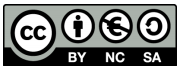 Τέλος 07ης Ενότητας
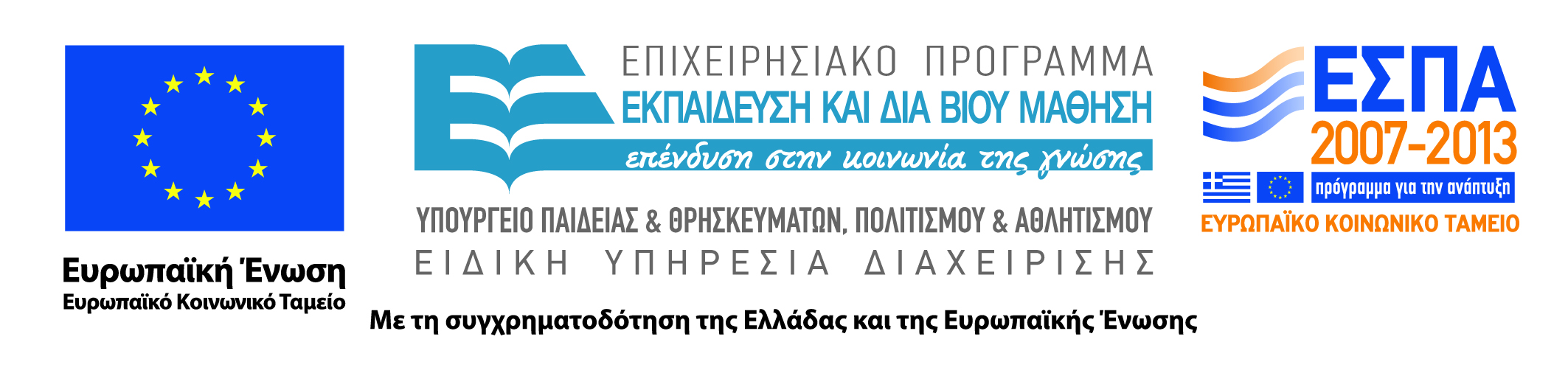 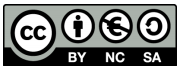